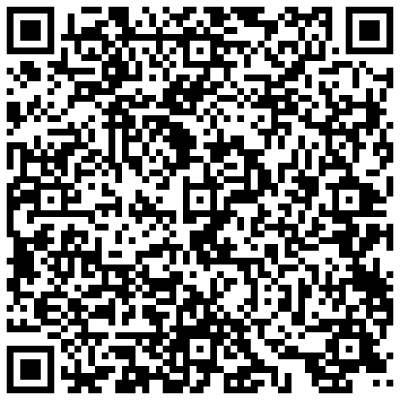 簽到連結(未簽到同學請簽到，已簽到的同學不用再點第二次)
外語學院讀書會_111學年下學期
第二期數位人文計畫
1
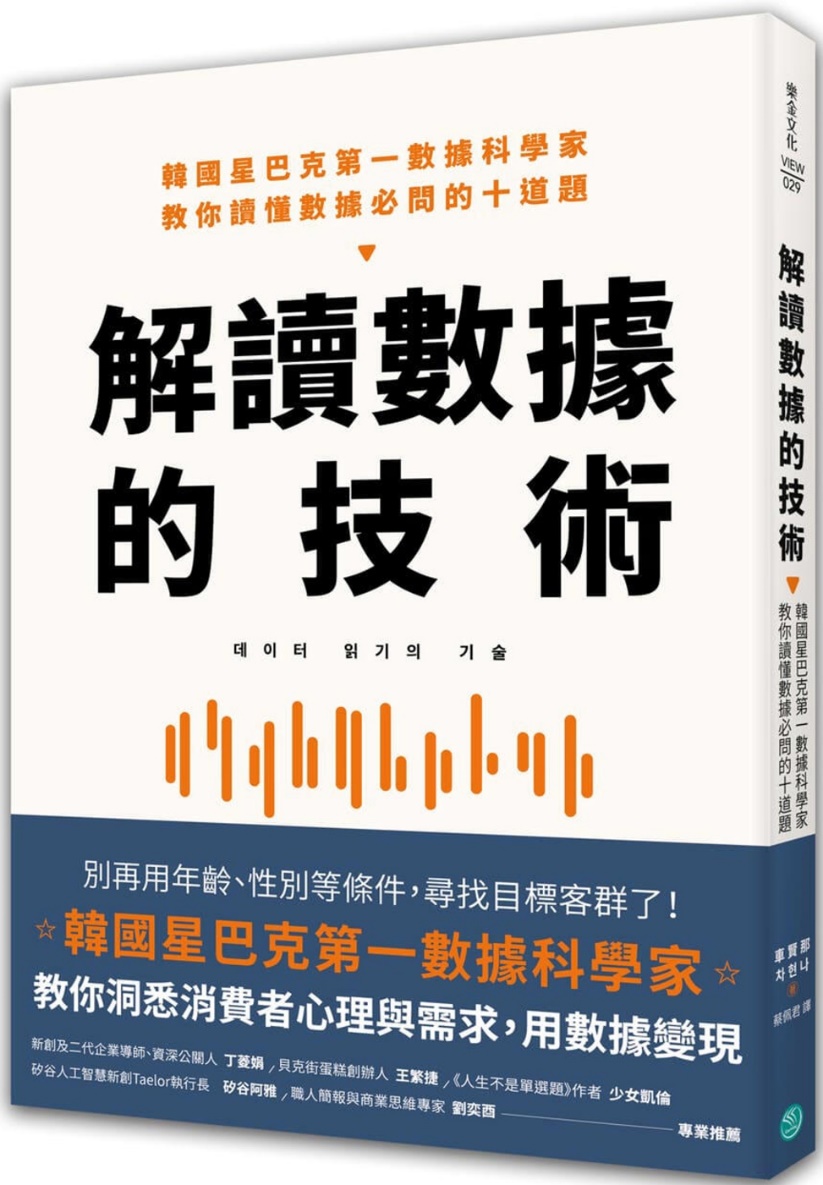 解讀數據的技術
導讀人：阮至永
外語學院讀書會_111學年下學期
第二期數位人文計畫
2
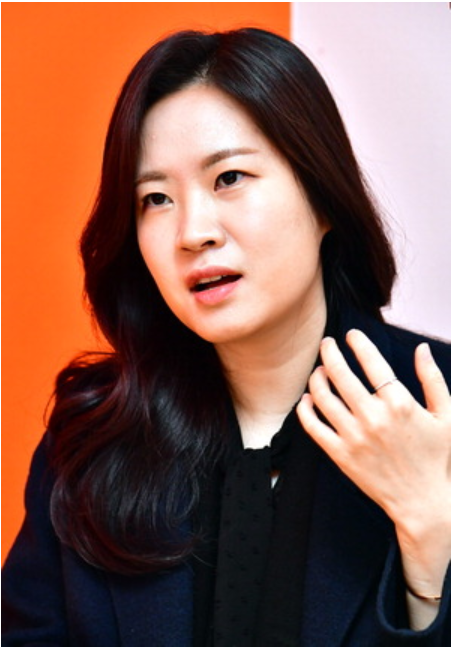 作者簡介
車賢那，韓國梨花女子大學消費者心理學博士
目前擔任Big Hit 娛樂數據實驗室的負責人
曾擔任韓國星巴克第一位數據科學家
曾擔任韓國電信公司經濟與經營研究所研究員


註：作者撰寫本書，時任韓國星巴克數據科學家。
外語學院讀書會_111學年下學期
第二期數位人文計畫
3
大綱
作者觀點
學習數據分析的內隱知識
本書教會三件事
本書不講冰冷的電腦科學工具
延伸閱讀
外語學院讀書會_111學年下學期
第二期數位人文計畫
4
大綱
作者觀點
學習數據分析的內隱知識
本書教會三件事
本書不講冰冷的電腦科學工具
延伸閱讀
外語學院讀書會_111學年下學期
第二期數位人文計畫
5
作者觀點
(一)數據本身必須要有目標，才能在市場上生存與運作。
(二)只有目標明確的數據，才能瞭解消費者的心理。
(三)數據若具有明確的目的，將能幫助企業繼續生存下去。
(四)讓數據為人類做事，因為最後還是要由人類，決定未來的方向。
(五)銷售現場就是產品與消費者相遇之地，而數據分析與解讀的真正價值，就在於未來能否為銷售現場帶來變化。
外語學院讀書會_111學年下學期
第二期數位人文計畫
6
大綱
作者觀點
學習數據分析的內隱知識
本書教會三件事
本書不講冰冷的電腦科學工具
延伸閱讀
外語學院讀書會_111學年下學期
第二期數位人文計畫
7
學習數據分析的內隱知識
(一)無論是否具備數據分析的任何技術，最終仍需面對兩件事……
以何種觀點看待數據分析的目的？
如何定義數據分析的問題？
(二)作者嘗試將實務工作習得而來的實務經驗，整理成文章：
技術與技術之間存在的重點......，含括：許多無法輕易學習到的知識。
註：內隱知識（know-how）：自己理解卻很難使用語言表達的知識
令人難以學習的內隱知識（know-how）
外語學院讀書會_111學年下學期
第二期數位人文計畫
8
大綱
作者觀點
學習數據分析的內隱知識
本書教會三件事
本書不講冰冷的電腦科學工具
延伸閱讀
外語學院讀書會_111學年下學期
第二期數位人文計畫
9
本書教會三件事
(一)我們應該如何看待數據能夠發揮的價值？（處理數據的方法）
(二)我們應該如何從數據中分析消費者心理？（瞭解消費者心理）
(三)我們應該如何解讀數據，有效運用在行銷上？（做好精準行銷）
外語學院讀書會_111學年下學期
第二期數位人文計畫
10
(一)我們應該如何看待數據能夠發揮的價值？
數據就像滿地的珠子，試著找出穿珠造鍊的好方法（內隱知識）
工匠們在設計認知與工藝技術程度上的差異，不會串出一模一樣的珠寶。
從企業經營角度，思考手邊還有哪些可用的工具？
過去以符合年紀、性別的產品競爭不再適用，必須轉向推出更符合消費者個人取向的產品。
企業已累積大量歷史的交易數據，為何不拿來分析？
例如：消費者的購物明細、智慧型手機app記錄著個人操作行為，積累成數據日誌（主動式數據）……
外語學院讀書會_111學年下學期
第二期數位人文計畫
11
(二)我們應該如何從數據中分析消費者心理？
掌握數據的價值
讓我們瞭解消費者的真實想法，找出滿足消費者需求的線索。

可透過本書提供必須知道十件事，找到線索；惟須注意兩件事：
消費者心理，不代表消費者行為。（填答問卷往往受到理性與感性的影響）
數據單獨存在沒有意義，必須要有比較的基準。（才能看出數據間的關聯與差異）
外語學院讀書會_111學年下學期
第二期數位人文計畫
12
(三)我們應該如何解讀數據，有效運用在行銷上？
本書提供三個步驟能有效地解讀數據、做好精準行銷：
步驟一：設定明確目標
步驟二：選擇有用數據
步驟三：進行精準行銷
外語學院讀書會_111學年下學期
第二期數位人文計畫
13
(三)我們應該如何解讀數據，有效運用在行銷上？
舉例：一家星巴克希望透過解讀數據，來提升星冰樂這項產品的銷售數字。
步驟一：提出明確的目標
讓星冰樂的銷售數字提升「多少」比例，兩成？或者三成？……
步驟二：選出符合目標的有用數據：
參考哪個季節、哪些日子或時間，星冰樂的銷售金額比較高？
哪些會員比較常購買星冰樂？
從發票消費明細、會員結帳紀錄抓出來的數據，屬於「主動式」數據，真正能反映消費者行為的數據。
外語學院讀書會_111學年下學期
第二期數位人文計畫
14
(三)我們應該如何解讀數據，有效運用在行銷上？
步驟二的具體作法：本書建議採用5W1H來尋找有用的數據
誰會購買（Who）：
哪些顧客族群的行為特性，符合目標客群。（不要侷限在年紀與性別）
購買何種產品（What）：
顧客最喜歡或最常購買的產品是什麼？
因為努力折扣銷售、還是迎合市場胃口而大賣？
何時會購買（When）：
顧客何時來、何時不來？
銷售額何時上升、下滑？
在何種天氣顧客會購買這類的產品？
外語學院讀書會_111學年下學期
第二期數位人文計畫
15
(三)我們應該如何解讀數據，有效運用在行銷上？
步驟二的具體作法：本書建議採用5W1H來尋找有用的數據
何處可購買（Where）：
店面是否有進駐到好的商圈？
將賣場位置與外部的地理數據結合，就能知道周邊的情報資訊（人流與資訊流）。
如何企劃行銷（How）：
做什麼會引起顧客的什麼反應？
透過「A/B測試」來獲得更多顧客反應的案例；如此一來，藉由數據分析所推出的行銷企劃也會更為豐富。
解讀數據的目的（Why）：
找出消費者心理的共同感受與對於個別產品的不同感受，創造出下一個產品的成功。
外語學院讀書會_111學年下學期
第二期數位人文計畫
16
(三)我們應該如何解讀數據，有效運用在行銷上？
步驟三：進行精準行銷
找出有用的數據後，就可以掌握目標消費者，以及他們的行為，進而推薦個人化的產品或服務。
除了能滿足目標消費者的需求，還有機會將潛在消費者轉變為實際購買者，進而提升銷售金額。
外語學院讀書會_111學年下學期
第二期數位人文計畫
17
大綱
作者觀點
學習數據分析的內隱知識
本書教會三件事
本書不講冰冷的電腦科學工具
延伸閱讀
外語學院讀書會_111學年下學期
第二期數位人文計畫
18
本書不講冰冷的電腦科學工具
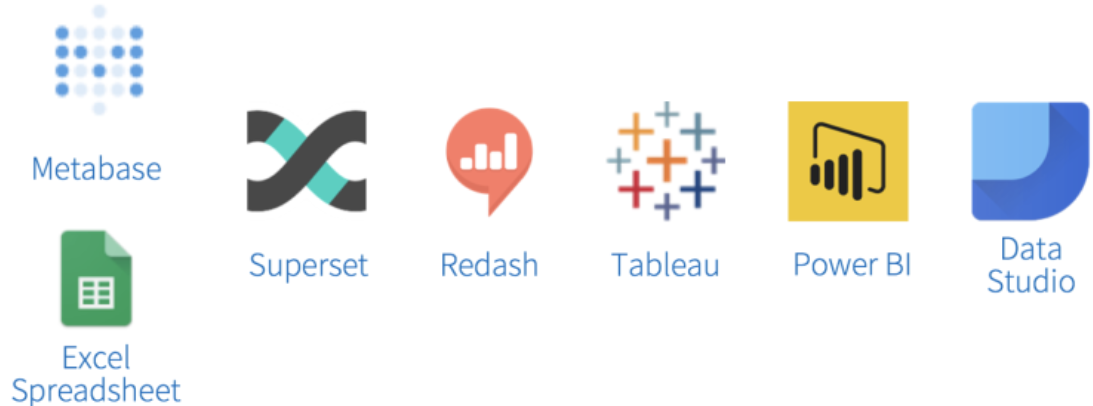 (一) BI（Business Intelligence，商業智慧 ）工具：

(二)分析模型套裝軟體：
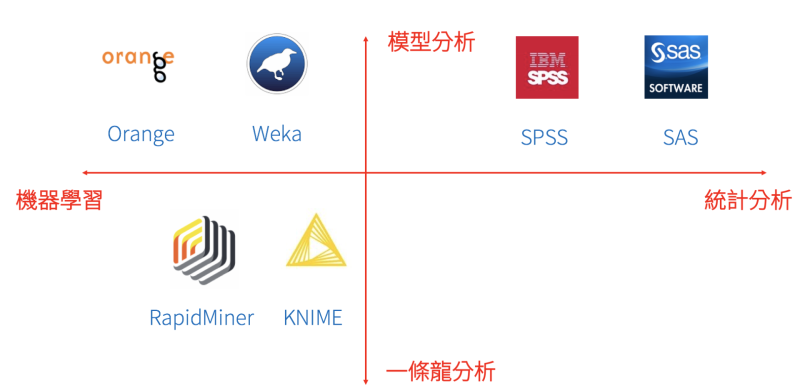 資料來源：https://tw.alphacamp.co/blog/data-analysis-tools
外語學院讀書會_111學年下學期
第二期數位人文計畫
19
本書不講冰冷的電腦科學工具
(三)程式語言：
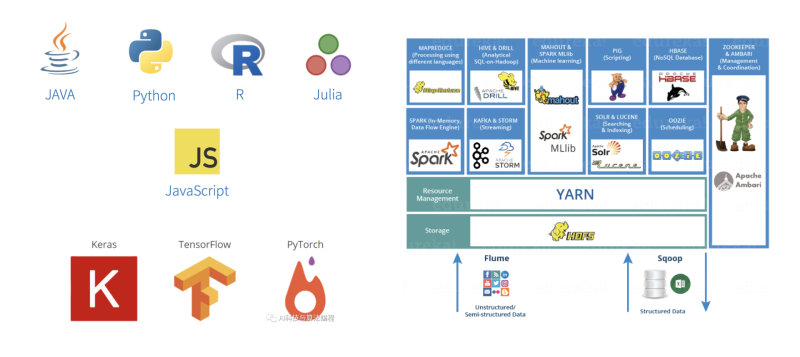 資料來源：https://tw.alphacamp.co/blog/data-analysis-tools
外語學院讀書會_111學年下學期
第二期數位人文計畫
20
大綱
作者觀點
學習數據分析的內隱知識
本書教會三件事
本書不講冰冷的電腦科學工具
延伸閱讀
外語學院讀書會_111學年下學期
第二期數位人文計畫
21
延伸閱讀
(一)消費心理學：
(二)消費者行為：
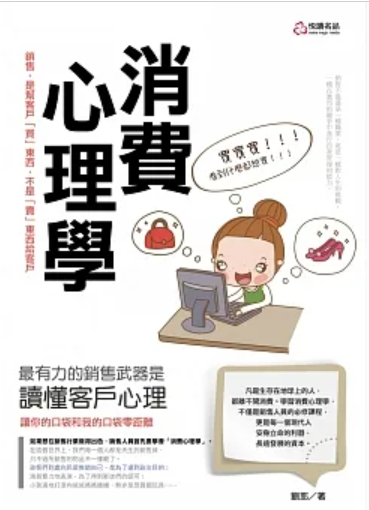 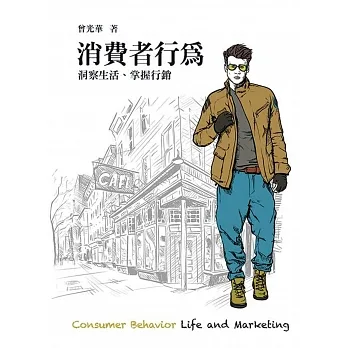 外語學院讀書會_111學年下學期
第二期數位人文計畫
22
延伸閱讀
(三)輿情分析工具：
(四)數據視覺化工具：
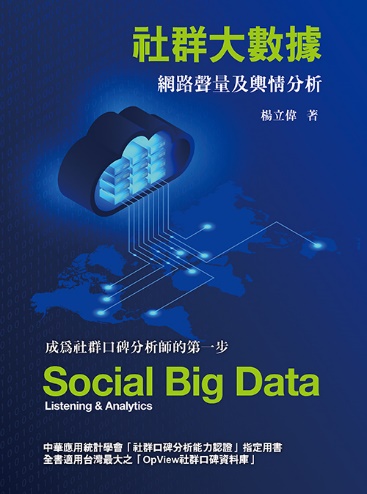 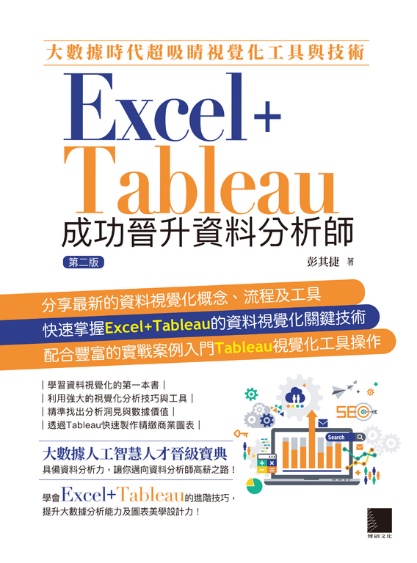 外語學院讀書會_111學年下學期
第二期數位人文計畫
23
Q & A
討 論 時 間
外語學院讀書會_111學年下學期
第二期數位人文計畫
24
心得QRCODE
請各位同學填寫心得(可選擇紙本或是電子檔)
若是填寫紙本請交給外語學院3樓辦公室(D306江小姐)
若是電子檔請email給電子檔以下的email
以上請各位同學皆在5/15 17:00前完成
https://docs.google.com/document/d/1rPKTCzhvUQX8dsJ1CsE7xBz8R_Er0Pqv/edit
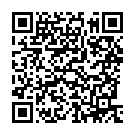 外語學院讀書會_111學年下學期
第二期數位人文計畫
25